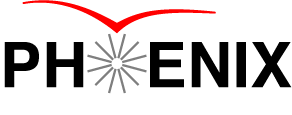 PHENIX Run-13 status
Hubert van Hecke
for the PHENIX collaboration
Hubert van Hecke - 05 Mar 13
1
Preparations continue
Tuning up the trigger system
Check out subsystem monitoring
Prepare the fast-production system

With beam, system checks and  full-detector runs
No beam: calibrations
(IR access when available)
On Friday, move the Silicon 
      detectors in from the retracted position.
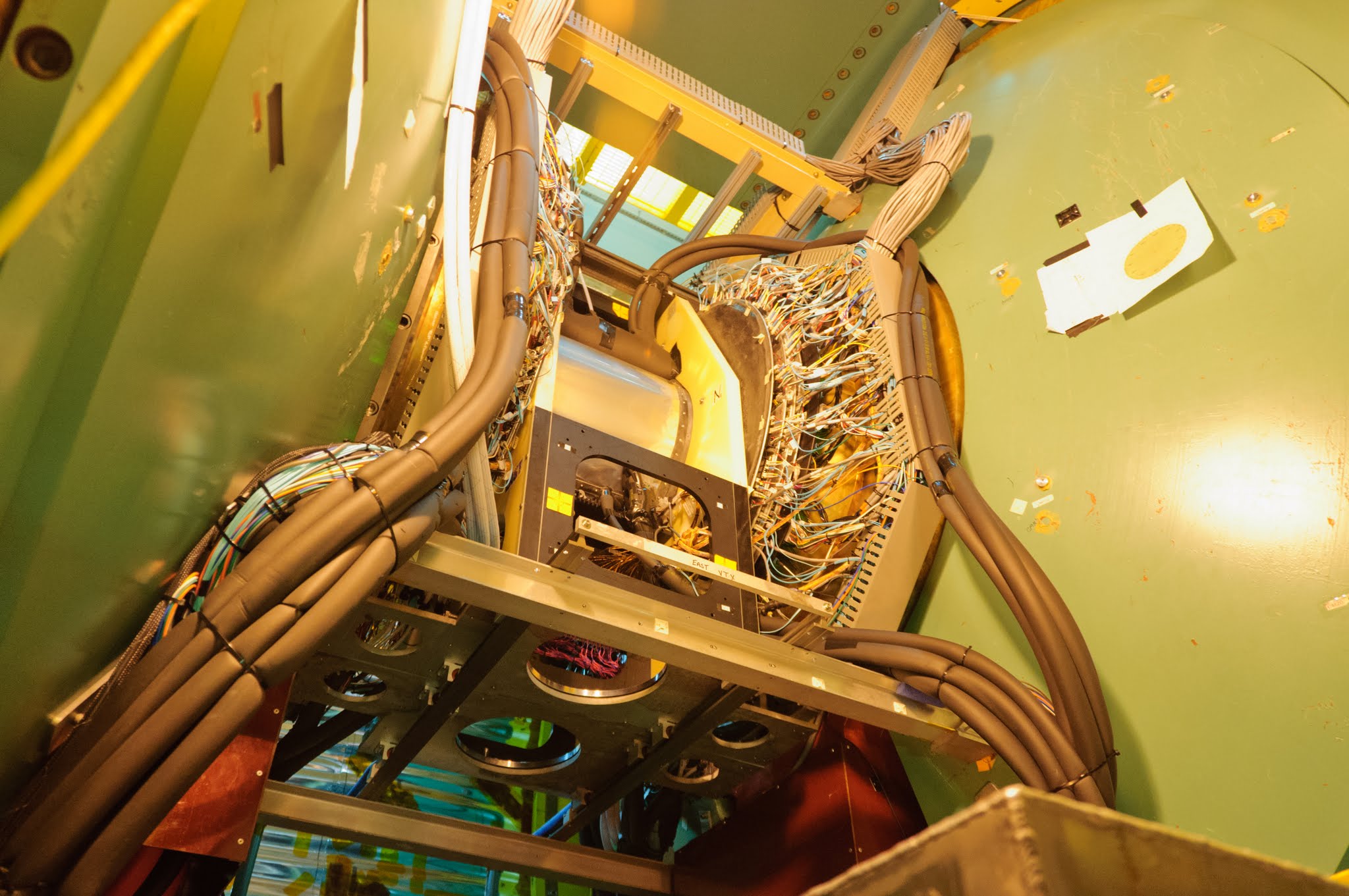 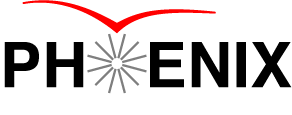 Hubert van Hecke - 05 Mar 13
2
Criteria for start-of-physics
109 bunches in the machine
Longitudinal polarization established, <5% transverse component
>=55% polarization at the start of the store
Beta* = 0.65
>1*1011 protons/bunch
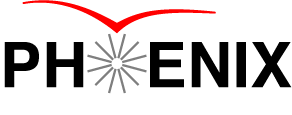 Hubert van Hecke - 05 Mar 13
3